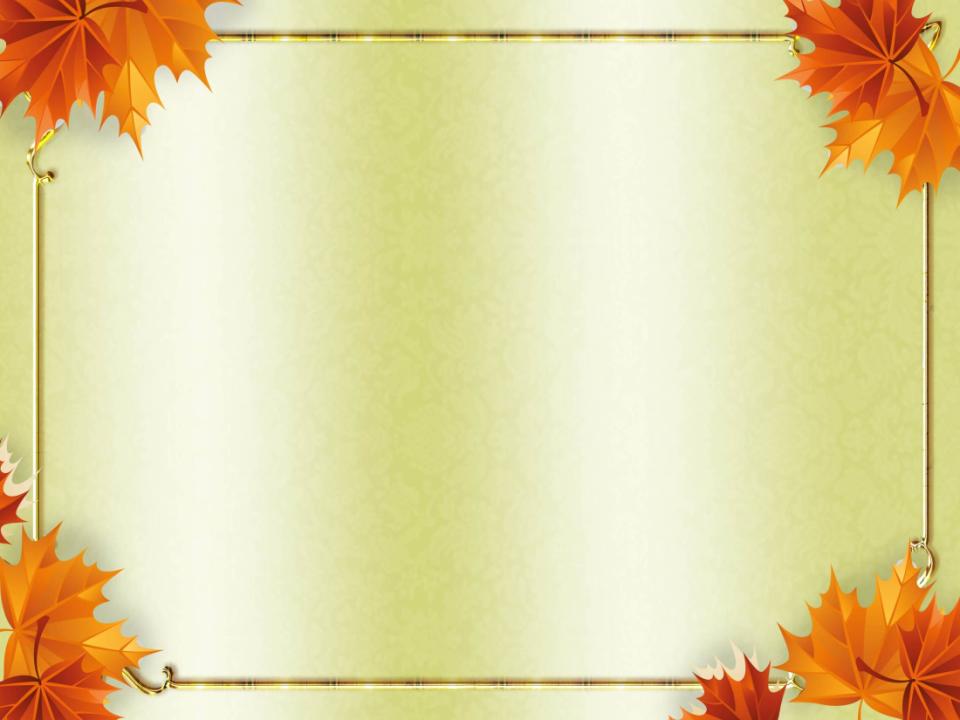 Осень: природа готовится 
к зиме. (Обобщение)
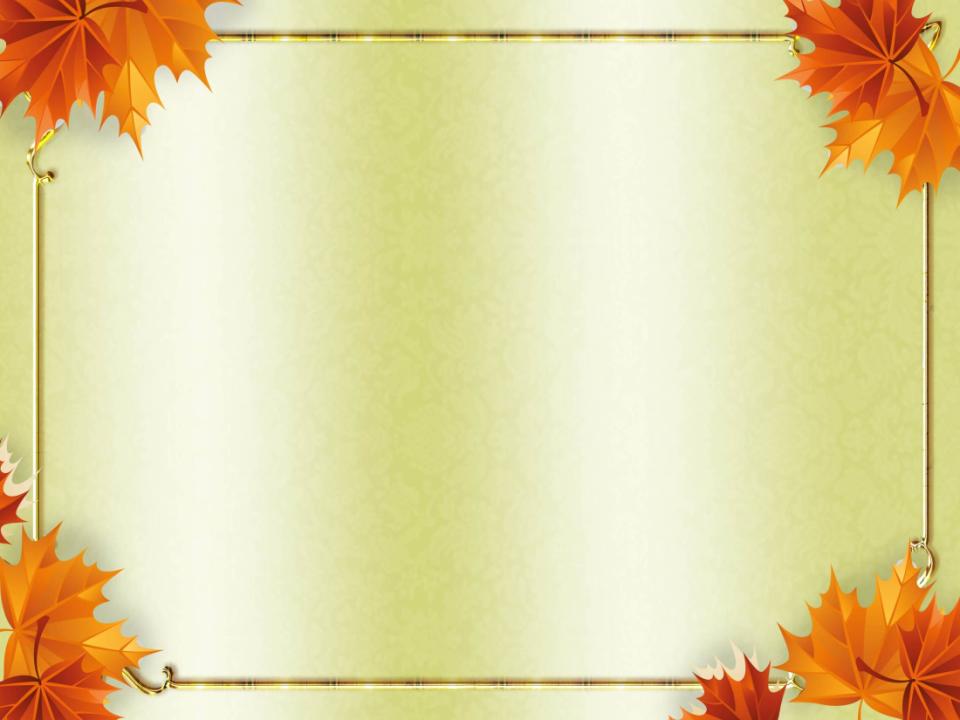 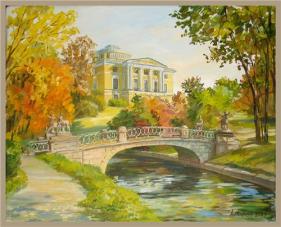 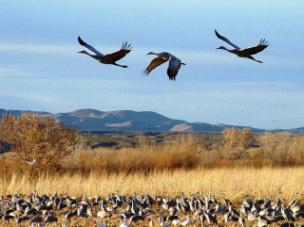 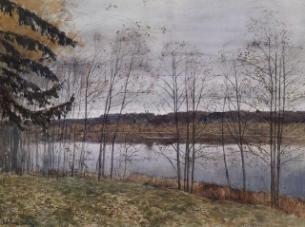 сентябрь
2
сентябрь
1
ноябрь
3
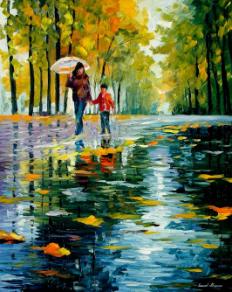 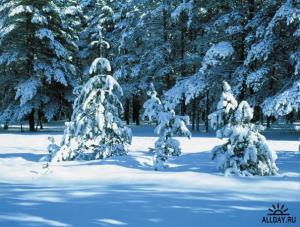 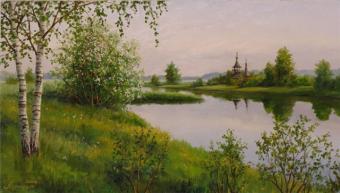 4
октябрь
5
6
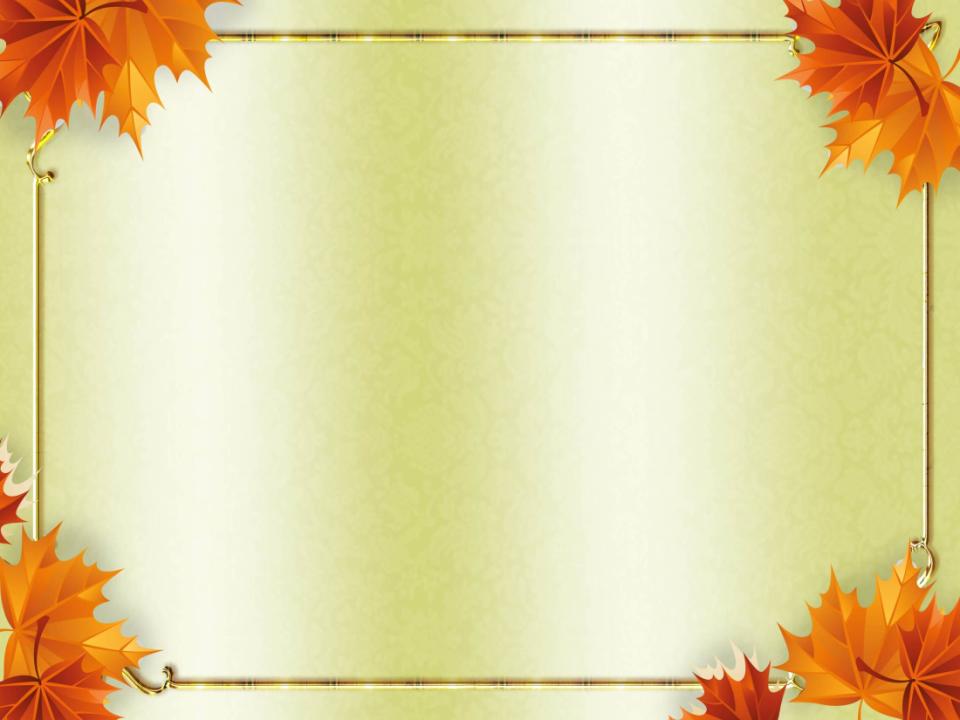 ПЕРЕЛЁТНЫЕ
ОСЁДЛЫЕ
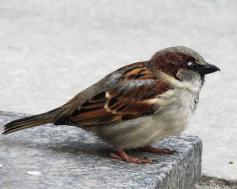 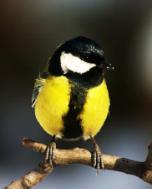 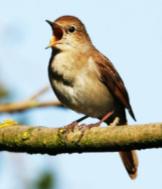 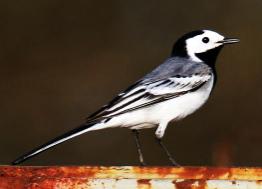 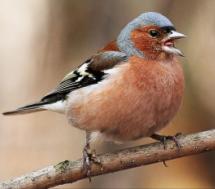 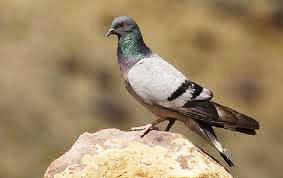 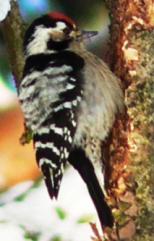 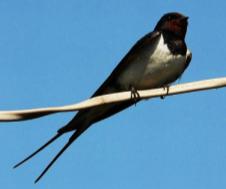 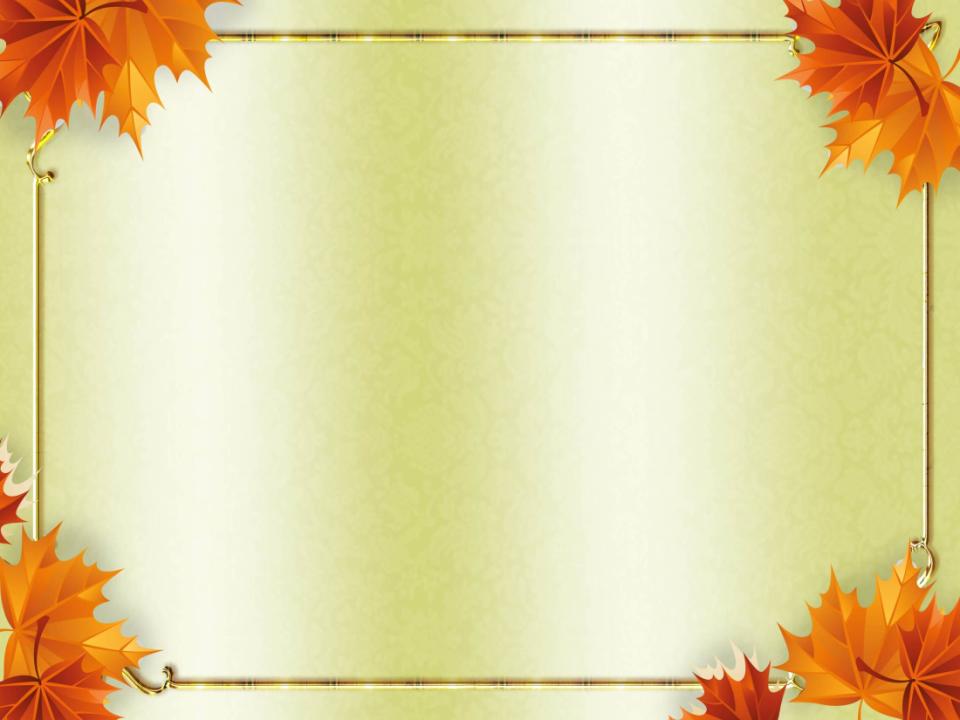 ПЕРЕЛЁТНЫЕ
ОСЁДЛЫЕ
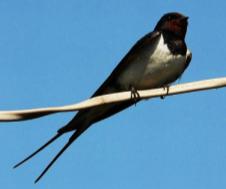 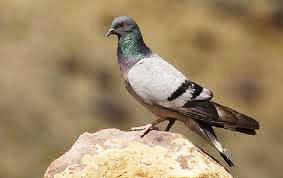 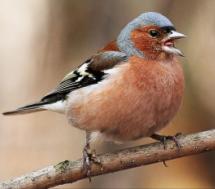 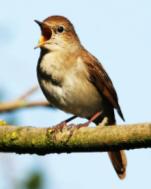 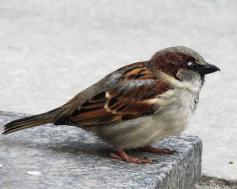 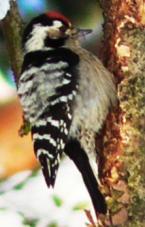 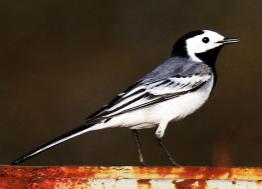 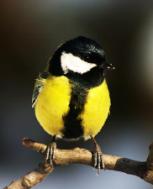 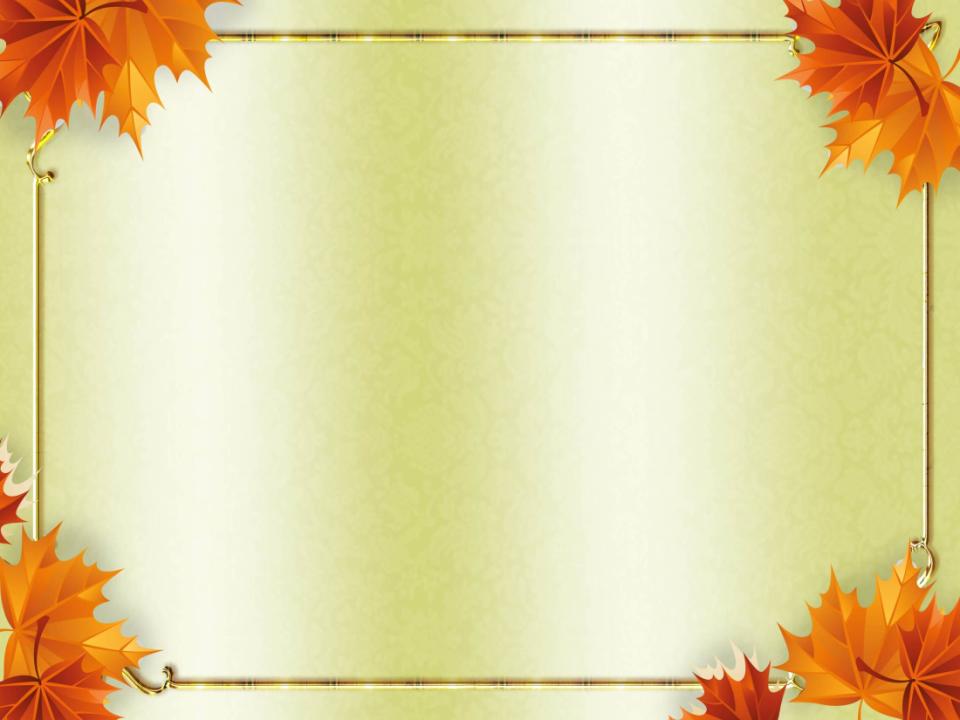 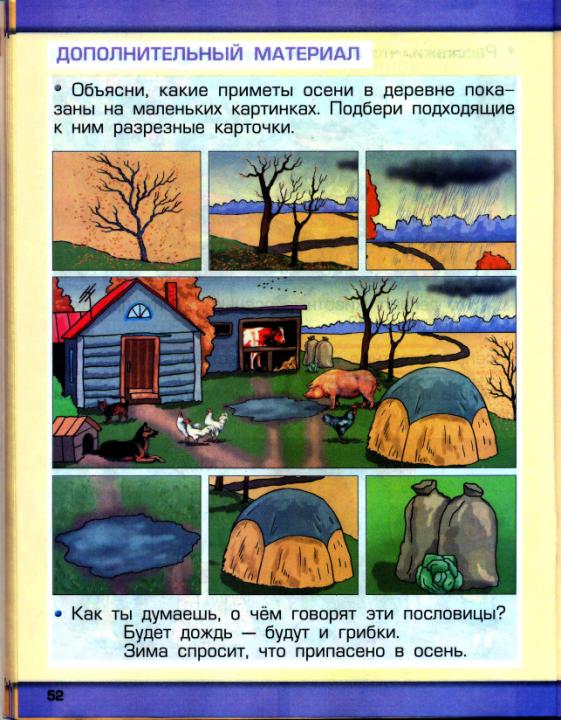 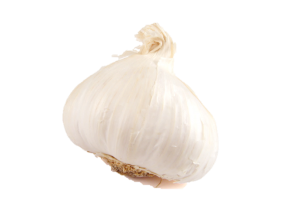 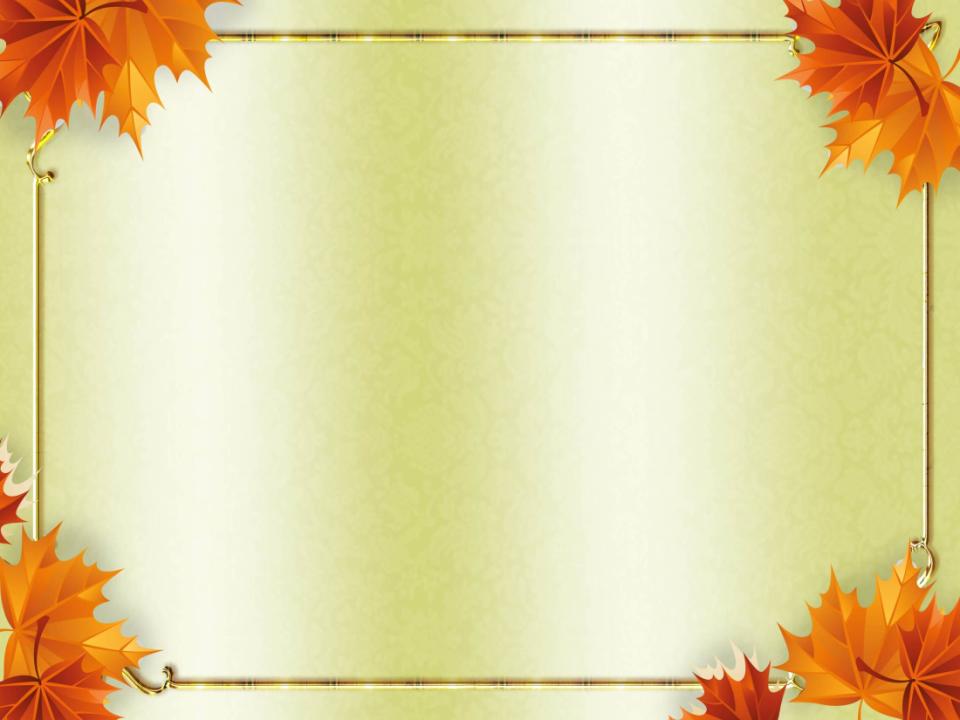 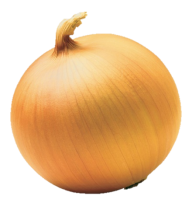 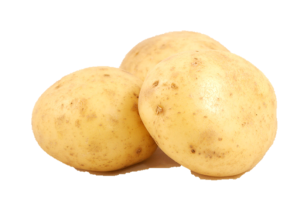 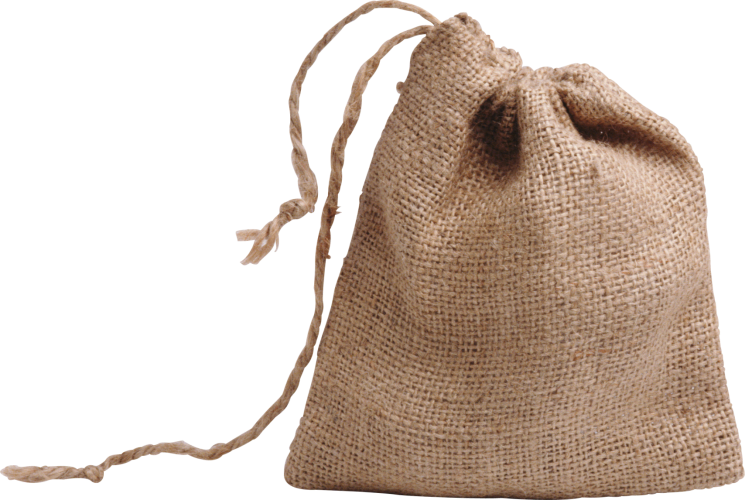 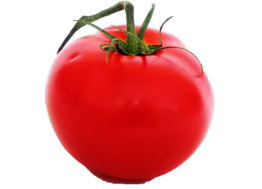 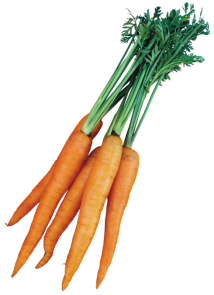 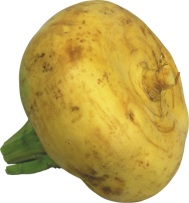 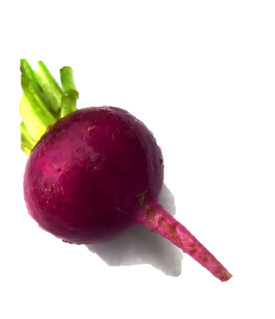 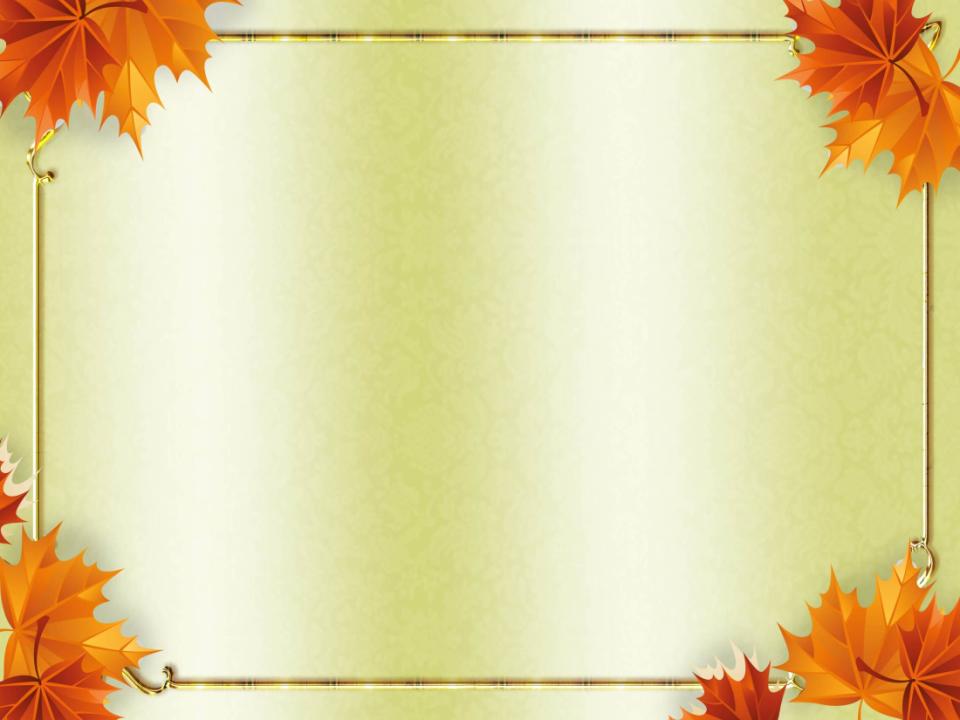 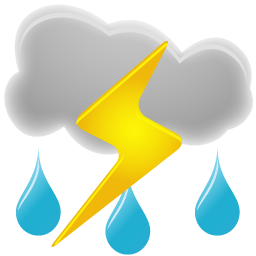 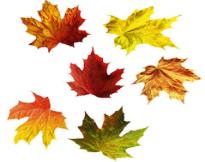 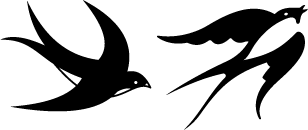 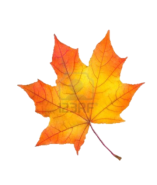 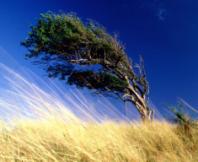 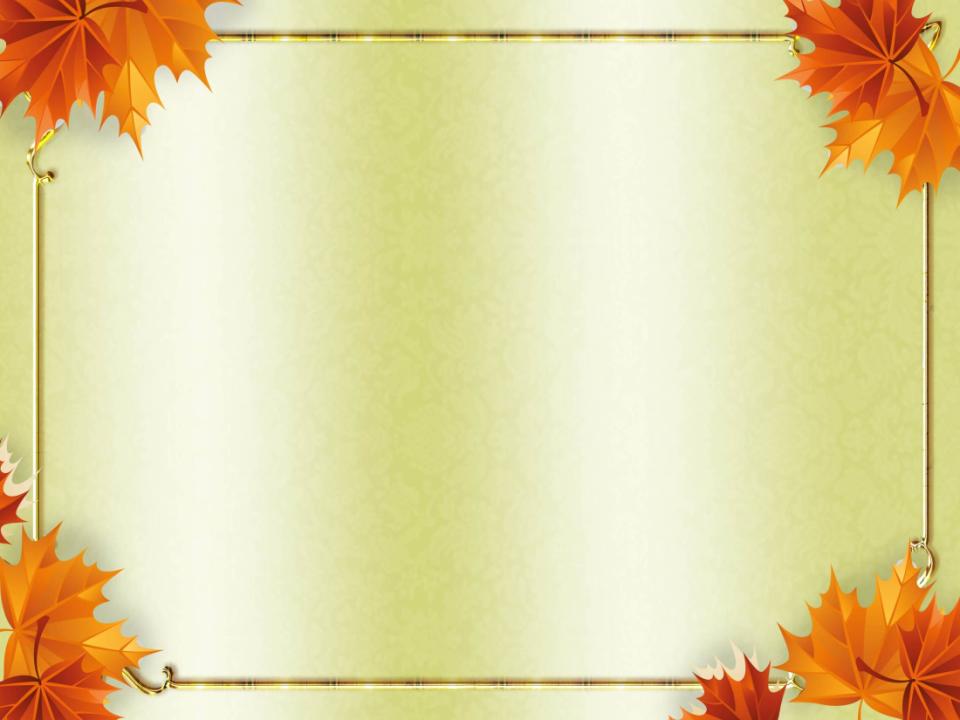 Спасибо!